تصمیم گیری در خصوص قیمت گذاری محصولات دربازارهای جهانی
استاد: خانم دکتر درویشی
ارائه دهنده : مریم ابوحمدان
پاییز 1394
1
فهرست
مفاهیم زیربنایی قيمت گذاري
اهداف و راهبردهای قیمت گذاری جهانی
اثر عوامل محیطی بر تصمیم گیریهای قیمت گذاری
قیمت گذاری جهانی(سیاست های جایگزین)
کالاهای بازار خاکستری
دامپینگ
تجارت متقابل
2
اهميت ونقش قيمت وقيمت گذاري
قیمت کالاوخدمات بازاریابی به میزان پول یا بهایی که خریداردر مقابل دریافت آنها حاضر به پرداخت است اطلاق می گردد.
دو عامل اصلی مرزهای قیمت را تعیین می کنند.اول هزینه محصول که حداقل قیمت را مشخص می کند و دوم قیمت کالاهای جانشین است که حداکثر قیمت را مشخص می کند.

بهترین قیمت برای کالا قیمتی است که خریدار به راحتی آن راقبول کند و برای خریدآن جذب شود ودر عین حال سود دهی مناسبی هم برای فروشندگان و تولیدکنندگان محصول به همراه داشته باشد.
3
قیمت گذاری
قيمت گذاري : كليه فعاليت هاوبرنامه هايي كه براي تعيين ارزش محصولات وخدمات خود انجام مي دهيد.
قیمت گذاری تنها بخش  سودآوراز آمیخته بازاریابی است و بقیه بخش ها هزینه بر هستند.
در بازار جهانی واقعی قانون یک قیمت ایجاد میشود که همه مشتریان در بازار می توانندبهترین محصول را با بهترین قیمت خریداری کنند(هواپیمای مسافربری،نفت خام و..) 
تجارت بین الملل در کل منجر به قیمت پایین تر کالاهاو قیمت های پایین تر موجب کاهش نرخ تورم در هر کشور می شود.
4
قیمت گذاری
اما محصولاتی که به بازارهای ملی عرضه می شوندبه دلیل اینکه در این بازارها،رقابت ملی منعکس کننده تفاوت در عواملی مانند هزینه ،مقررات و فشردگی رقابت بین اعضای صنعت است.شرکت های جهانی باید سیاست های قیمت گذاری خود را با توجه به حداقل و حداکثر قیمت و قیمت بهینه طراحی کنند.
علاوه بر هزینه، ملاحظات داخل سازمانی هم بر قیمت گذاری تاثیر می گذارد و در نهایت ،قیمت معمولا نشان دهنده اهدافی است که کارکنان فروش ،مدیران محصول،مدیران بخش ها یا مدیر عامل شرکت تعیین می کنند.
5
انتخاب يك روش قيمت گذاري
از جمله عواملي كه در تعيين قيمت محصولات نقش دارند عبارتند از :

1- بهاي تمام شده محصول كه كف قيمت را تعيين مي كند.
2-قيمت محصولات شركت هاي رقيب ويا قيمت اقلام جايگزين 
3- ارزيابي مشتريان از ويژگي هاي منحصر به فرد محصول
6
1- قيمت گذاري بر مبناي افزودن به بهاي تمام شده
استراتژیهای قیمت گذاری
اين يك روش ابتدايي است كه يك رقم استاندارد به بهاي تمام شده محصول اضافه مي گردد. شركت هايي كه دركار ساخت وساز ساختمان هستند هنگام پيشنهاد مناقصه براي برآورد هزينه هاي پروژه از اين روش استفاده مي كنند.ودر مورد سود مورد انتظار هم يك درصد استاندارد در نظر مي گيرند.
7
2- قیمت گذاری حدبالا Premium Pricing
استراتژیهای قیمت گذاری
زمانی که محصول یا خدمت ما منحصر به فرد است و در بازار کمتر مشابهی دارد می توان از این روش قیمت گذاری استفاده کرد. تعیین یک قیمت بالا برای محصول با حاشیه سود زیاد، زمانی ممکن است که محصول یا خدمات لوکس باشد و از یک برتری ویژه نسبت سایر محصولات بازار برخوردار باشد.
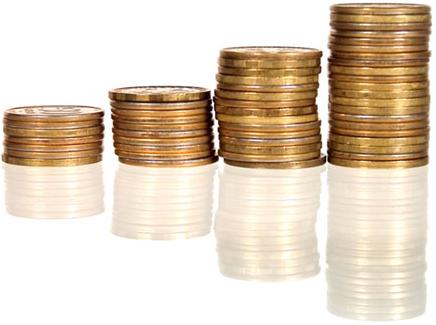 8
استراتژیهای قیمت گذاری
3- قیمت گذاری نفوذی یا Penetrating Pricing
قیمتها به طور مصنوعی پایین تر از حد معمول تعیین می شوند تا از این طریق مشتریان را جذب کنیم و در بازار نفوذ کنیم. پس از آن که به این هدف دست یافتیم، به تدریج قیمت افزایش می یابد.
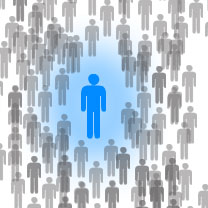 9
4- قیمت گذاری محصولات مکملCaptive Product Pricing
استراتژیهای قیمت گذاری
بسیار روش جالب و پرکاربردی است !در این روش شما محصولی را بسیار ارزان و با قیمت مناسب می فروشید ! 
مثلاً یک سیستم عامل با قیمت بسیار ارزان ! اما پس از آن تنها نرم افزارهایی بر روی آن اجرا می شوند که خودتان آن را طراحی کرده باشید ! اکنون مشتری با نصب سیستم عامل شما اسیر شما شده است و مجبور است نرم افزارهای جانبی شما را به قیمت گران بخرد !
 یا یک ریش تراش خیلی ارزان طراحی کنید و بفروشید ! اما تیغ های آن طراحی دارند که تنها شما آن را تولید می کنید و از طراحی استاندارد رایج در بازار پیروی نمی کنند ! اکنون شما با فروش تیغ ها ثروت کسب می کنید
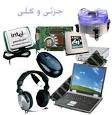 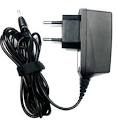 10
5- قیمت گذاری گزاف Price Skimming
استراتژیهای قیمت گذاری
در واقع این استراتژی دقیقاً برعکس قیمت گذاری نفوذی است. در این روش ابتدا یک قیمت بسیار بالا را برای محصول تعیین می کنیم و محصول را به بازار عرضه می کنیم و پس از آن که رقبا با توجه به قیمت بالا و جذابیت بازار وارد شدند و محصول را عرضه کردند، قیمت را به تدریج کاهش می دهیم. پرواضح است که این روش مربوط به زمانی است که محصول ما در بازار یکتا است و مشابهی ندارد. طبیعتاً با ورود رقبا مجبور به استفاده از یکی دیگر از استراتژی های مذکور در این مطلب خواهیم بود. (لازم به توضیح است که Skimming در زبان انگلیسی به معنا سرشیر گیری است )
11
6- قیمت گذاری اقتصادی یا Economy Pricing
استراتژیهای قیمت گذاری
در این روش، برخلاف قیمت گذاری نفوذی که قیمتها را به طور مصنوعی پایین می آوردیم، قیمت واقعاً پایین است ! یعنی در تولید و فروش از روشهایی استفاده می کنیم که کمترین هزینه ها را در پی داشته باشد، و از این طریق محصولی ارزان تر را در اختیار مشتری قرار می دهیم. در فروشگاه ها اگر دقت کنید معمولاً محصولاتی هستند که برای افرادی که به دنبال خریدها اقتصادی هستند، می تواند بهترین گزینه باشد.
12
7- قیمت‌گذاری محصول بسته‌ای (Product Bundle Pricing):
استراتژیهای قیمت گذاری
گاهی پیش می‌آید که فروشنده تشخیص می‌دهد با ترکیب چند قلم از محصولاتش می‌تواند بسته‌ای از محصولات را برای فروش آماده کند. به عنوان مثال، در بعضی از رستوران‌ها یک بسته‌ی غذایی مرکب از پیش‌غذا، غذای اصلی، سالاد و نوشیدنی برای فروش در نظر گرفته می‌شود. به این ترتیب، درجه‌ی قدرت انتخاب مشتری کم می‌شود و در مجموع حجم فروش بالا می‌رود. در جای دیگری، ممکن است فروشنده امکان خرید تک‌محصول را برای مشتری در نظر بگیرد، ولی قیمت محصول بسته‌ای را کم‌تر از مجموع قیمت‌های تک‌محصول‌ها تعیین کند تا مشتری به سمت خرید محصول بسته‌ای ترغیب شود.
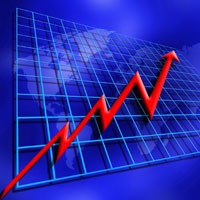 13
8- قیمت‌گذاری تبلیغی (Promotional Pricing)
استراتژیهای قیمت گذاری
حتماً در خریدهای‌تان با پیام‌های تبلیغاتی‌ای مانند "یکی بخر، دو تا ببر" یا مانند آن، مواجه شده‌اید. این هم یکی دیگر از استراتژی‌های قیمت‌گذاری‌ست که از آن با عنوان قیمت‌گذاری تبلیغی یاد می‌کنند.
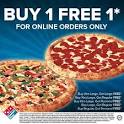 14
9- قيمت گذاري بر مبناي ديدگاه روان شناسي
بسياري از مشتريان قيمت را دليلي بر كيفيت محصول مي دانند. به ويژه قيمت گذاري بر مبناي تصويري كه محصول در ذهن مشتري خلق كرده در مورد محصولاتي اثر بخش مي شود كه پيام بزرگي شما را مي رساند.مثلاً ارزش عطر موجود در يك شيشه 100 ريالي فقط 10 ريال است ولي كسي كه 100 ريال براي هديه پرداخت مي كند اين پيام را به گيرنده اتقال مي دهد كه براي او احترام زيادي قائل است.
قيمت مرجع : ترجمه كردن قيمت به قيمت هاي جاري مثلاً بجاي قيمت 3000 تومان 2995 تومان براي محصول
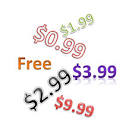 15
مبانی فکری در قیمت گذاری:
قیمت گذار ی بر مبنای هزینه 
قیمت گذاری بر مبنای مشتری
قیمت گذاری بر مبنای ارزش(با توجه به مشتریان داخل و خارج سازمان یا همان ذینفعان)
قیمت گذاری بر حسب بازار
قیمت گذاری بر حسب قیمت رهبر بازار
16
هزینه یابی هدفtarget costing
در این روش قیمت گذاری ،شرکت هابه جای اینکه از روش هزینه تمام شده به اضافه سود استفاده کنند،به طور معکوس از نیازهای مشتریان و علاقه مندی آنها برای خرید محصولی خاص آغاز می کنند.
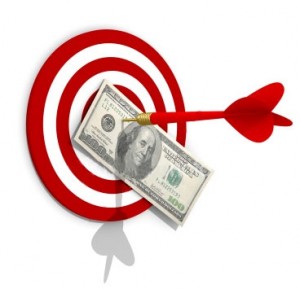 17
مراحل فرایند هزینه یابی هدف
تعیین بخش هایی از بازار که باید هدف قرار بگیرند و قیمت هایی که مشتریان علاقه مند به پرداخت آنند.
محاسبه هزینه هدف کل برای حصول اطمینان از سود آوری آینده شرکت 
اختصاص هزینه هدف به عملکردهای متفاوت محصول .محاسبه شکاف بین هزینه و هدف و هزینه تولید واقعی
اطاعت از این قاعده که اگر تیم طراحی نمی توانند به هزینه هدف دست یابند،آن محصول نباید عرضه شود.
 در این روش ،مشاوره گسترده بین همه اعضای زنجیره ارزش صورت می گیردتا به هزینه هدف دست یابندو به صورت مداوم نیز تلاش برای کاهش هزینه صورت می گیرد.
18
فرایندهزینه یابی هدف
صرفه جویی ناشی از مقیاس
هزینه های انتظاری
کیفیت و عملکردهدف
تعریف و جایگاه سازی  محصول
تعیین نقشه بازار
چالش طراحی که موجب شکاف رقابتی می شود
هزینه های هدف
قیمت هدف
الزامات مالی شرکت
19
قیمت گذاری افزایشی صادراتی
عبارتست از افزایش در قیمت نهایی فروش در بازارهای خارج از کشور بادرنظر گرفتن این عوامل:
آیا قیمت منعکس کننده کیفیت محصول است؟
ایا قیمت با توجه به شرایط بازارمحلی رقابتی است؟
ایا شرکت باید به اهداف قیمت گذاری توجه کند؟
شرکت باید چه نوع تبلیغات و تخفیفاتی به مشتریان جهانی خود عرضه کند؟
ایا هزینه ها با توجه به بخش های مختلف بازار باید با هم تفاوت داشته باشند؟
تقاضا در بازار بین المللی با کشش است یا بی کشش؟
ایا دولت میزبان قیمت عرضه شده را منطقی ارزیابی می کند یا خیر؟
ایا قوانین قیمت شکنی کشور خارجی مشکلی ایجاد می کند؟
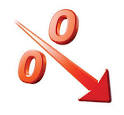 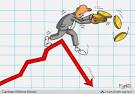 20
غالبا شرکت ها موقع فروش کالا به خارج از کشوراز روش هزینه به اضافه سود استفاده می کنندکه شامل هزینه های داخلی و هزینه های خارجی از جمله حمل و نقل،عوارض گمرکی ،بیمه و..
      بدون توجه به 8 عامل ذکر شده  این خطر همواره برایشان وجود دارد که قیمت را خیلی بالا یا خیلی پایین تعیین کنند
روش جایگزین هزینه به اضافه سود انعطاف پذیری است تا شرکت اطمینان حاصل کند قیمتی که با توجه به 8 عامل ذکر شده تعیین کرده در بازار کشور خاص رقابتی است .
21
[Speaker Notes: هایی]
شرایط فروش
هر معامله بازرگانی بر اساس قرارداد فروش و شرایطی استوار است که در قرارداد مشخص شده و برابر آن مشخص می شودچگونه مالکیت کالا از فروشنده به خریدار منتقل می شود و کدامیک باید چه هزینه ای را پرداخت کنند؟

وقتی کالا به خارج از کشورصادر می شودفعالیت های زیر باید صورت گیرد:
دریافت جواز صادراتی 
دریافت جواز ارزی
عدل بندی کالابرای صادرات
حمل و نقل کالا به پایانه خروجی
اماده کردن بارنامه زمینی
22
کامل کردن اسناد ضروری برای گمرک
اماده کردن صورت حسابهای گمرکی در کشور مقصد
اماده کردن بارنامه دریایی
اخذ بیمه دریایی و بیمه نامه

چه کسی مسئول انجام این وظایف است ؟

 پاسخ این سوال بستگی به شرایط فروش دارد

اینکوترمز :شرایط بازرگانی که در سطح بین المللی پذیرفته شده است
23
اصطلاحات بین المللی بازرگانیinternational commercial terms
اینکوترمز به چهار گروه D-C-F-E با اصطلاحات وابسته به هر گروه تقسیم شده‌است.

گروه E مخفف اصطلاح Ex Works - تحویل کالا در نقطه عزیمت در مبدأ:
تعریف: تحویل کالا در نقطه عزیمت در مبدأ (محل کار). در این روش فروشنده، کالا را در محل تولید و یا انبار کالا به خریدار تحویل می‌دهد و کلیه هزینه‌ها، اعم از بارگیری، حمل‌و‌نقل، بیمه، گمرک و ریسک خرابی کالا بر عهده خریدار است.
24
گروه F – تحویل کالا به خریدار بدون پرداخت کرایه حمل در مبدأ:
این گروه شامل اصطلاحاتی است که به موجب آن فروشنده، کالا را در محلی که خریدار تعیین کرده تحویل وی می‌دهد. مهم‌ترین روش‌های موجود در این گروه عبارت‌اند از:

FCAمخفف اصطلاح Free Carrier
تحویل کالا به حمل کننده در مبدأ (تحویل کالا داخل کامیون، ریل و هواپیما). با توجه به اینکه محل تحویل کشور خریدار باشد، بارگیری با خریدار است و نقطه ریسک می‌باشد. هزینه حمل و بیمه با خریدار است. عقد قرارداد حمل و بیمه با خریدار (نه الزاماً).
25
FAS مخفف اصطلاح Free Alongside Ship
تحویل کالا در کنار کشتی در مبدأ. محل خاتمه ریسک فروشنده کنار کشتی در بندر است. هزینه حمل و بیمه با خریدار است. عقد قرارداد حمل و بیمه و بازرسی با خریدار است.
 
FOBمخفف اصطلاح Free On Board
تحویل کالا در عرشه کشتی در مبدأ. فروشنده وقتی کالا را از روی نرده کشتی عبور داد ریسک خود را خاتمه داده‌است. هزینه حمل و بیمه با خریدار است. عقد قرارداد حمل از بندر تحویل و بیمه و بازرسی با خریدار است.
26
گروه C - تحویل کالا در مبدأ به خریداربا پرداخت کرایه حمل:
این گروه شامل اصطلاحاتی است که به موجب آن فروشنده باید مخارج کرایه را تا مقصد پرداخت نماید، ولی خطر فقدان یا خسارت و هزینه‌های اضافی بر عهده خریدار است. در این روش نوعی تقسیم مسئولیت بین خریدار و فروشنده اعمال شده‌است.

CAFمخفف اصطلاح Cost and Freight
ارزش و کرایه حمل تا مقصد. C&F سابق است ولی مخصوص حمل دریایی. کالا وقتی از روی نرده کشتی عبور می‌کند (بارگیری می‌شود) مسئولیت فروشنده خاتمه میابد. هزینه بیمه با خریدار است. هزینه حمل با فروشنده‌است. عقد قرارداد بیمه با خریدار است. و عقد قرارداد حمل با فروشنده.
27
CIFمخفف اصطلاح Cost, Insurance and Freight
ارزش، بیمه و کرایه حمل تا مقصد. مخصوص حمل دریایی می‌باشد. کالا وقتی از روی نرده کشتی بارگیری می‌شود مسئولیت فروشنده خاتمه میابد. هزینه حمل و بیمه با فروشنده‌است. عقد قرارداد حمل و بیمه با فروشنده‌است.

CPT مخفف اصطلاح Carriage Paid To
تحویل با پرداخت کرایه حمل تا مقصد. حمل مرکب ولی بیشتر برای طرق زمینی یا هوایی استفاده می‌شود. ریسک و مسئولیت فروشنده زمانی که کالا را تحویل اولین حمل کننده می‌دهد خاتمه میابد. هزینه حمل با فروشنده تا نقطه معین طبق قرارداد. هزینه بیمه خریدار. عقد قرارداد بازرسی با خریدار است.
28
CIP مخفف اصطلاح Carriage and Insurance Paid to
تحویل با پرداخت کرایه حمل و بیمه تا مقصد. روش حمل مرکب می‌باشد. ریسک و مسئولیت فروشنده زمانی که کالا را به نقطه توافق شده می‌رساند خاتمه میابد. هزینه بیمه و حمل با فروشنده‌است. عقد قرارداد بیمه و حمل با فروشنده‌است. عقد قرارداد بازرسی با خریدار است.

گروه D - تحویل کالا در مقصد:
شامل اصطلاحاتی است که به موجب آن فروشنده مسئول رساندن کالا به نقطه یا محل مورد توافق شده در مقصد است و فروشنده کلیه خطرات و هزینه‌ها را بر عهده می‌گیرد
29
DAFمخفف اصطلاح Delivered At Frontier
تحویل در مرز (مرز تعیین شده). به طور عمده حمل به وسیله راه‌آهن انجام می‌شود و در این نوع حمل می‌توان سندی سراسری از راه‌آهن گرفت که کلیه عملیات حمل‌و‌نقل را تا مقصد نهایی در برگیرد و کالا را برای آن دوره زمانی بیمه نماید.

DESمخفف اصطلاح Delivered Ex Ship
تحویل در عرشه کشتی (در مقصد). فروشنده کالا را در عرشه کشتی در بندر مقصد تحویل خریدار می‌دهد و اقدامات و هزینه‌های ترخیص جهت ورود به بندر مقصد برعهده خریدار است.
30
DEQمخفف اصطلاح Delivered Ex Quay
تحویل در اسکله (در مقصد). فروشنده وقتی کالا را از کشتی به اسکله انتقال داد و عوارض انتقال به اسکله مقصد را پرداخت نمود، در بندر مقصد تحویل خریدار می‌دهد.
DDUمخفف اصطلاح Delivered Duty Unpaid
تحویل در مقصد بدون پرداخت حقوق و عوارض گمرکی. فروشنده کالا را در کشور مقصد بدون انجام ترخیص کالا برای ورود و پرداخت عوارض تحویل دهد.
DDP مخفف اصطلاح Delivered Duty Paid
تحویل در مقصد با پرداخت حقوق و عوارض گمرکی. فروشنده کالا را در کشور مقصد پس از انجام ترخیص کالا و پرداخت عوارض تحویل خریدار می‌دهد.
31
عوامل محیطی موثر بر قیمت گذاری
نوسانات نرخ ارز:
  در بازاریابی جهانی نوسانات نرخ ارز تعیین قیمت را پیچیده می کند 
وقتی ارز کشور مادر تقویت  می شود به ضرر صادر کنندگان است زیرا در امدهای خارجی در مقایسه با نرخ ارز کاهش می یابد.در مقابل تضعیف نرخ ارز کشور مادر به نفع صادرکننده خواهد بود زیرا می تواند با کاهش قیمت های صادرات سهم بازار خود را افزایش دهد.

مدیران بازاریابی جهانی درپاسخ به نوسانات نرخ ارز می توانند علاوه بر قیمت از سایر  عناصر آمیخته بازاریابی نیز بهره ببرند موضوعاتی مثل بهره وری و تلاش برای کاهش هزینه هاو...
32
راهبردهای جهانی قیمت گذاری
33
محیط تورمی
عوامل محیطی موثر بر قیمت گذاری
تورم یا افزایش مداوم قیمت ها یکی از مشکلات بازارهای کشورهاست 
افزایش حجم پول معمولا در کشورهای داری ارز ملی ضعیف باعث ایجاد تورم می شود.
الزام ضروری برای قیمت گذاری در محیط تورمی ،حفظ سود عملیاتی است .
در صورت تورم نیاز به تعدیل قیمت است تا افزایش هزینه های تولید جبران شود.
نرخ تورم پایین چالش قیمتی متفاوتی ایجاد می کند که باعث افزایش تقاضا،ظرفیت مازاد تولید و در نهایت افزایش قیمت خواهد شد.
34
رفتار رقابتی
عوامل محیطی موثر بر قیمت گذاری
تصمیم گیری های قیمتی هم تحت تاثیر هزینه و ماهیت تقاضا قرار دارند هم اقدامات رقبا

اگر رقبا در پاسخ به افزایش هزینه ،قیمت های خود را تعدیل نکنند مدیر در توانایی اصلاح قیمت محدود خواهد شد.
برعکس اگر رقبا تولید یا منبع یابی خود را از کشورهایی با هزینه پایین انجام دهند ممکن است کاهش قیمت ها برای رقابتی ماندن ضروری باشد.
35
قیمت گذاری تعمیمی یا همسان با بازار داخل
قیمت گذاری جهانی
در این حالت قیمت محصولات شرکت بدون توجه به مکان خریدار در بازارهای گوناگون یکسان خواهد بود .در چنین حالتی ،وارد کننده باید هزینه حمل و نقل و تعرفه هاوعوارض گمرکی را تحمل کند.مزیت این شیوه سهولت آن است زیرا برای اجرای آن نیاز ی به اطلاعات درباره رقبا و شرایط بازار نیست
ولی سود شرکت را حداکثر نمی کند
36
قیمت گذاری تطبیقی یا متناسب با محیط هر بازار
قیمت گذاری جهانی
در این حالت مدیران در بازار هر یک از کشورها قیمتی را تعیین می کنند که متناسب با عوال محلی آن کشور مثل دستمزد،مالیات و نرخ تبلیغات و..باشد.
شرکت هایی که از توزیع کنندگان مستقل استفاده می کنند از این رویکرد بهره می برند
مشکل بالقوه این رویکرد ”آربیتراژ“(کسب سود از طریق اختلاف قیمت در دو بازار مختلف) است.
وقتی تفاوت قیمت ها در بازارهای گوناگون بیش از هزینه حمل و نقل و عوارض گمرکی باشد،افرادمی توانند  کالاها رااز بازارهایی که قیمت ارزان تر دارندخریداری کرده و به بازارهایی که قیمت بالاتر دارند بفروشند و از این راه سودبه دست آورند.
37
قیمت گذاری جامع
قیمت گذاری جهانی
شرکتی که از این سیاست قیمت گذاری استفاده کند نه یک قیمت واحد را در سطح جهان تعیین می کند و نه دست توزیع کننده محلی را برای تصمیمات قیمت گذاری باز می گذارد.این رویکرد قیمت گذاری حد وسط است و بر این نکته استوار است که در قیمت گذاری باید عواملی مثل هزینه های محلی ،سطح درآمدها،رقابت و راهبرد بازاریابی محلی و.. موردتوجه قرار گیرند.وقیمت باید باسایر عناصر برنامه بازاریابی یکپارچه شود.

هزینه های محلی به اضافه نرخ بازگشت سرمایه گذاری مناسب ،حداقل قیمت را در بلند مدت تعیین می کند.
38
بازار های خاکستری
يكي ازمسـائل عمـده واساسـي تجـارت بـين الملـل ،بـازارخاكستري ياواردات موازي است كه دليـل اصـلي بوجـود آمدن اين پديده درتجارت بين الملل،موضوع تفاوت قيمت بـين كشورهااست كه باعث ميشودخريـداران ويـا ريسـك پـذيران مستقل وارد بازارشوند و محصولات را دركشورهاي ارزان قيمت خريداري ومجدداً به كشورهاي با قيمت بـالا صـادرنماينـد وازاختلاف قيمتها سود ببرند. معمولا ًاين نوع واردات دركانالهاي توزيع خارجي از كانالها، شبكه ها و مجاري قانوني شركت اتفاق مي افتند

صاحب نظران و محققان از رویکردهای مختلف،بازار خاکستری(واردات موازی)را تعریف کرده اند:
39
بازار خاکستری
. بازار خاکستری بازاری است که مصرف کنندگان آن سنی بالاتر از 65 دارند و این افراد را مصرف کنندگان بالغ می نامند که بیشتر نیازمند محصولات بهداشتی و سلامتی می باشند.
2. بازارهای خاکستری بازارهایی هستند دارای محصولاتی با نام تجاری واقعی که فقط از طریق فروش آن محصولات در کانالهای غیر مجاز قابل تعریف و شناسایی می باشند.
3. بازار خاکستری به توزیع کالای مارک دار توسط افراد غیر مجاز دلالت دارد.
4. بازار خاکستری بازاری است که ورود محصول به آن بازار توسط تولید کننده برنامه ریزی نشده است.
40
بازار خاکستری
بـازارخاكسـتري درسطح بين المللي زماني ايجادميشودكه تفـاوت هـاي زيـادي درقيمتهاي رايج محصولي يكسان بين دوبازاروجودداشته باشد وهرچه تفاوت هاي قيمتي بيشـتر باشـد ،دلالان  بـازار خاكسـتري  انتظار بازده بيشتري خواهند داشـت وايـن امـرآنهـا را بـر ايـن مي دارد كه به ناهماهنگي هاي عرضه وتقاضا بين دوبازار پاسـخ دهد

عوامل عمده واردات موازي دربازارهاي بين المللی بـه شـرح زيرميباشند:
41
بازار خاکستری
1. اختلافات قيمتي
2. كارآمدبودن واردات موازي نسبت به فروشندگان مجا ز: به دليـل كارآمـدي بيشـتر واردكننـدگان مـوازي نسـبت به فروشندگان مجازرقابت ايجادشده ناشي ازاين امرباعث كاهش  قيمتها ميشودكه نهايتاًمنجربه سود رساندن به مصرف كننـده ميگردد.
۳. معروف بودن محصول درچندين بازار
۴. پايين بودن تعرفه وهزينه حمل ونقل
۵. شبكه جهاني اينترنت
6.  نوسانات نرخ ارز
7.  مناطق آزاد تجاری 
8.  مازاد عرضه
42
تبعات بازار خاکستری
اگر چه بازار خاکستری در کوتاه مدت منجر به افزایش فروش برای تولید کننده می شود  اما عموما در بلند مد ت مشکلاتی را در کانالهای توزیع ایجاد می کنند  ،بررسی ها نشان داده مهمترین خطرات ناشی از بازار خاکستری: 
1.کاهش تدریجی ارزش نام و نشان تجاری
2.تیره شدن روابط تولیدکننده-واسطه-مشتری
3.اختلال در استراتژیهای بازارهای کسب وسود
4.تضعیف استراتژی های قیمت گذاری سنتی
5.مشکل در ایجاد و نگهداری تصویر جهانی
43
استراتژیهای مقابله با بازار خاکستری
اولین استراتژی مهم عمده فروشی وتولید کننده راهبردی است که بتواند شرکت هایی که کالا را به دوباره فروشان غیر مجاز می فروشند شناسایی کرده و آنها را کنترل کنند
دومین استراتژی برای تولید کننده اینست که استراتژی قیمت در نواحی بازار را ارزیابی کند.بعضی از تولیدکنندگان اندازه بازار خاکستری را از طریق طرح های مالی ویژه ،انتخاب های کاذب و برنامه های ضمانتی محدود کرده اند
سومین استراتژی این است که تولیدکنندگان با توجه به علایق محلی ،استفاده از زبان خاص یا استانداردهای مخصوص هرکشوردر کالاها اختلاف ایجاد کند و سپس کالاهای مختلفی را به کشورهای مختلف بفروشند
44
دامپینگ   dumping
دامپینگ عبارت است از صادرات یک کالا با قیمت کمتر از هزینه‌های تمام شده یا به عبارتی دیگر فروش کالا در خارج به قیمتی کمتر از قیمت داخلی.
دامپینگ مستمر یا دائمی ناشی از تمایل یک انحصار گر داخلی برای حداکثر نمودن سود خود با فروش کالا به قیمتی بالا در بازار داخلی که فاقد محدودیتهای تجاری یا هزینه‌های حمل و نقل است نسبت به قیمت خارجی که تحت تاثیر رقبای قدرتمند خارجی است.
دامپینگ تصادفی فروش اتفاقی یک کالا در بازار خارجی به قیمت کمتر از بازار داخلی برای تخلیه مازاد پیش‌بینی نشده کالاها به علت اینکه این مازاد باعث کاهش قیمت در بازار داخلی نگردد و در واقع وقتی اضافه تولید فروخته شد دامپینگ متوقف می‌گردد
45
دامپینگ
.
ایجاد محدودیتهای تجاری در بازار رقابتی ناسالم، جهت حمایت از صنایع داخلی مجاز شناخته شده‌است. این محدودیتها اغلب به صورت عوارض ضد دامپینگ و یا تهدید به وضع این عوارض خود را نشان می‌دهد.به هر حال تعیین نوع دامپینگ مشکل می‌باشد و تولید کنندگان در مقابل هر نوع دامپینگی از بازار داخلی حمایت می‌کنند.با این کار واردات محدود می‌شود و تولید و سود عرضه کنندگان داخلی افزایش می‌یابد.امکان دارد در دامپینگ مستمر یا تصادفی سودی که بابت پایین بودن قیمت نصیب مصرف کننده می‌شود بیش از زیانی باشد که تولید کننده می‌بیند.
در خصوص تصویب مقرات ضد قیمت شکنی مذاکرات زیادی گردیده که نتیجه آن تصویب مقررات ضد قیمت شکنی گات می باشد
46
قیمت‌گذاری انتقالی: Transfer Pricing
عبارت است از تعیین قیمت مبادله‌ای برای یک کالا یا خدمت در مواقعی که واحدهای تجاری اقدام به مبادله در داخل یک شرکت می‌نمایند. این محصول می‌تواند محصول نهایی فروخته شده به مشتریان خارج از شرکت، یا محصولات واسطه‌ای باشد.
در مؤسسات غیر متمرکز واحدهای فرعی یک سازمان بعنوان واحدهای مستقل فعالیت می‌کنند. در این مجموعه‌ها، سیستم کنترلی مدیریت اغلب از قیمت‌های انتقالی برای هماهنگی فعالیتها و ارزیابی عملکرد واحدهای فرعی استفاده می‌کند.
قیمت انتقالی، قیمتی است که یک واحد فرعی (قطعه، شعبه، بخش و غیره) برای یک محصول یا خدمت ارائه شده برای واحد فرعی دیگر در یک سازمان هزینه می‌کند. قیمت انتقالی درآمدی را برای واحد فرعی فروشنده و هزینه‌ای برای واحد فرعی خریدار بوجود می‌آورد و این امر بر درآمد عملیاتی هر دو واحد فرعی تاثیر می‌گذارد. درآمدهای عملیاتی می‌تواند برای ارزیابی عملکرد واحد فرعی و انگیزش مدیران استفاده شود.
47
روش‌های قیمت گذاری انتقالی
بر مبنای بازار
مدیریت سطوح بالا ممکن است قیمت یک محصول یا خدمت مشابه را بصورت ثبت در دفتر روزنامه تجاری انتخاب و استفاده کند، همچنین مدیریت سطوح بالا ممکن است (برای قیمت داخلی) قیمت تجاری که یک واحد فرعی برای مشتریان برون سازمانی هزینه می‌کند را انتخاب کند
بر مبنای قیمت تمام شده
مدیریت سطوح بالا ممکن است قیمت انتقالی را بر مبنای هزینه‌های تولید محصول انتخاب کند، مثل هزینه‌های متغیر تولید، هزینه‌های جذب تولید و هزینه‌های کل تولید که شامل هزینه هایی مثل هزینه تحقیق و توسعه، هزینه طراحی، هزینه بازاریابی، هزینه توزیع و هزینه خدمات ارائه شده به مشتری. هزینه‌های استفاده شده در قیمت‌های انتقالی که بر مبنای بهای تمام شده است می‌تواند هزینه‌های واقعی و یا هزینه‌های بودجه‌أی باشن
د
48
مذاکره‌ای یا توافقی
در بعضی مواقع، واحدهای فرعی یک شرکت، آزاد هستند که درباره قیمت انتقالی بین خودشان مذاکره کنند و سپس تصمیم بگیرند که بصورت داخلی خرید و فروش کنند یا با بخش‌های بیرون سازمان معامله کنند. واحدهای فرعی ممکن است در این مذاکرات اطلاعاتی را درباره هزینه‌ها و قیمتهای بازار استفاده کنند، اما هیچ اجباری وجود ندارد که قیمت انتقالی انتخاب شده ارتباط خاصی با بهای تمام شده یا با قیمت بازار داشته باشد. 


در تمام سیستم‌های کنترلی مدیریت، قیمتهای انتقالی باید برای بدست آوردن استراتژی‌ها و اهداف سازمان و متناسب کردن ساختار سازمان کمک کند. مخصوصاً قیمتهای انتقالی باید تناسب هدف را افزایش دهد و فعالیت مدیریت سطوح بالا را تقویت کند.
49
مقررات مالیاتی و قیمت های انتقالی
ازآنجا که شرکت های جهانی در دنیایی فعالیت می کنند که در هر گوشه آن نرخ مالیات بر شرکت ها متفاوت است لذا این انگیزه در آنها وجود داردکه در کشورهای با نرخ مالیات پایین درامد خود را حداکثر ودر کشورهای با نرخ مالیات بالا،درامد خود را حداقل اعلام کنند.شرکت های ناظر بر مقررات از این وضعیت آگاهند بسیاری ازکشورهادر سالهای اخیر تلاش کرده اند با بررسی درامدها و هزینه های انتقالی شرکتها ،درامدهای خود را حداکثر کنند.
50
شرکت می تواند از طریق تعیین قیمت انتقالی بالا برای کالای ارسالی به کشوری با مالیات بالنسبه بالا سطح بدهی مالیاتی را تقلیل دهد. این عمل باعث افزایش قیمت تمام شده و به تبع آن کاهش سود واحد خریدار در کشور با مالیات بالا گردیده و به حداقل کردن مالیات در محل منجر می شود. درهمان زمان سود بالای گزارش شده در واحد فروشنده (ناشی از قیمت انتقالی بالا) در کشور فروشنده در معرض نرخ مالیاتی پایین تر قرار میگیرند

هر کشور برای برخورد با انتقال کالاها بین شعب گوناگون یک شرکت مجموعه قوانین و مقررات خاصی داردمنطق قیمت گذاری هرچه که باشد،مدیرانی که درگیر تصمیمات قیمت گذاری جهانی اندباید با قوانین و مقررات کشورهایی که در آن فعالیت می کنند آشنا باشند. 
منطق قیمت گذاری باید این قوانین و مقررات را درنظر بگیرد.
51
تجارت متقابلCOUNTERTRADE
گاهی صادر کنندگان مجبور می شوندهمه یا بخشی از مبادلات بین المللی خود را با اشکالی بجز پول انجام دهند.به این منظور روشهای گوناگون تامین مالی که به تجارت متقابل معروف است به کار گرفته میشود. 
مجموعه ای از روشهای تجار ی است که در آن صادر کننده یا وارد کننده تعهد می نماید تا در ازای کالای یا خدمات صادره به کشور خریدار کالا یا خدماتی را به ارزش کل معامله یا بخشی از آن خریداری کند.
زمانی که کشوری واردات از کشورهای غربی را در اولویت نداشته باشد و یا ارزش معامله بالا باشد و ارز معتبر کمیاب باشد و یا زمانی که شرکتی تنها تامین کننده محصولی متمایز باشد می تواند پرداخت را به اشکالی غیر از پول بخواهد از این روش ها استفاده می شود.
52
مبادله پایاپای
تجارت متقابل
ساده ترین و قدیمی ترین شکل تجارت متقابل دو جانبه و غیر پولی است .
مبادله مستقیم کالا یا خد مات بین دو طرف که معمولا از لحاظ ارزش برابرند.
با اینکه در این شیوه پولی مبادله نمی شود دو طرف یک قیمت تخمینی سایه را برای کالاهای خود لحاظ می کنند .
معمولا مشکلات ناشی از نوسانات قیمت را کاهش می دهد.
53
خرید متقابل
تجارت متقابل
شکلی از تجارت متقابل است که در آن صادر کننده کالاها یا خدمات به یک کشور متقابلا کالاها یا خدماتی از همان کشور خریداری می نماید این خرید شامل 2 معامله مستقل است.

قرارداد اول مانند قراردادهای معمولی فروش بین المللی است که طبق آن فروشنده کالا را به خریدار تحویل می دهد.و بهای آن را نقدا به یک ارز مورد توافق دریافت می دارد .

قرارداد دوم مربوط به الزام فروشنده اولیه به خرید از کشور دیگر است به اندازه تمام یا بخشی از قیمت محصولات فروخته شده .
54
تجارت جبران کننده buyback
تجارت متقابل
این معامله شکل دیگری از تجارت متقابل است که در آن خرید کارخانجات، ماشین آلات، تجهیزات تولیدی یا تکنولوژی در ازای تحویل محصولات مستقیم یا غیرمستقیم این تسهیلات به فروشنده صورت می‌گیرد. اصولا این قرارداد شبیه سرمایه گذاری خارجی بوده و نوعی انتقال تکنولوژی محسوب می گردد.
55
مبادله متوازن کننده offset
تجارت متقابل
شکلی ازتجارت متقابل است که در آن صادر کننده تجهیزات (غالبا هواپیمایی ونظامی) تعهد می نماید قطعات مورد استفاده در این تجهیزات یا محصولات دیگر را ازکشور وارد کننده خریداری نموده یا موجبات خریداری آنها را فراهم سازد.
56
مبادله انتقالی switch trading
مبادله انتقالی، که به آن بازرگانی مثلثی هم می گویند وقتی یکی از طرفین علاقه ای به پذیرش کالا یا اعتبار در معامله نداشته باشدیک بازرگان یا یک بانک در مقام طرف سوم وارد معامله تهاتری دو جانبه می شود. این معامله مبادله کالایی نبوده بلکه یک معامله ارزی است، دلال این مبادله پس از انجام سلسله عملیات پیچیده، کالا را در مقابل ارز معتبر به فروش رسانده و پس از کسر حق العمل خود، باقیمانده را به طرف بستانکار تحویل می دهد.
57
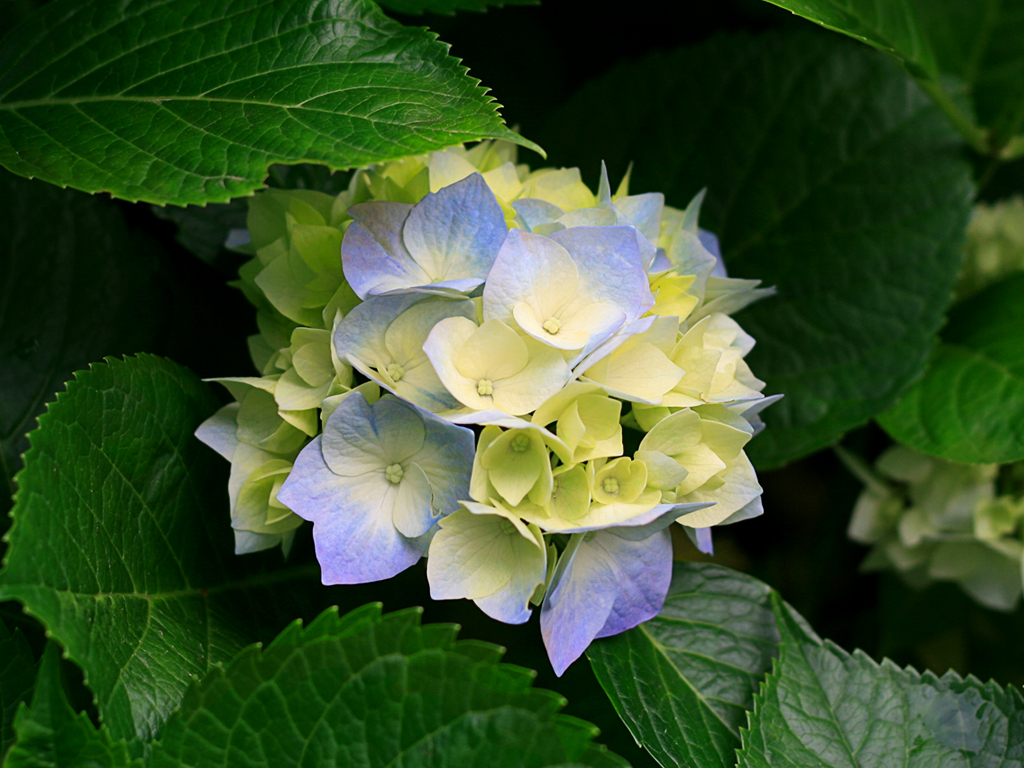 با تشکر از حسن توجه شما